Администрация Туриловского сельского поселения
~ БЮДЖЕТ  ДЛЯ  ГРАЖДАН ~
Проект  бюджета Туриловского сельского поселения Миллеровского района
на 2018 год и на плановый период 
2019 и 2020 годов

(материалы подготовлены с учетом приказа Минфина России от 22.09.2015 № 145н 
«Об утверждении методических рекомендаций по представлению бюджетов субъектов Российской Федерации и местных бюджетов и отчетов об их исполнении в доступной для граждан форме»)
2
Администрация Туриловского сельского поселения
Прогноз социально-экономического развития Туриловского сельского поселения
на 2018-2020 годы
Основные направления бюджетной и налоговой политики Туриловского сельского поселения
на 2018-2020 годы 
(Постановление от 25.09.2017 № 99)
Основа формирования проекта бюджета Туриловского сельского поселения Миллеровского районана 2018 год и на плановый период 2019 и 2020 годов
Муниципальные программы Туриловского сельского поселения
(изменения в них)
Проект областного закона «Об областном бюджете на 2018 год и на плановый период 2019 и 2020 годов»
3
Администрация Туриловского сельского поселения
Особенности составления проекта бюджета Туриловского сельского поселения Миллеровского района на 2018 год и на плановый период 2019 и 2020 годов
Приостановлена норма о необходимости принятия решений о внесении изменений в законодательство о налогах и сборах, приводящих к изменению доходов бюджета, до внесения проекта решения о бюджете в представительный орган
В составе основных характеристик бюджета не предусматриваются условно-утверждаемые расходы
Параметры планового периода в ведомственной структуре 
расходов сформированы в виде абсолютных величин (без увеличения или уменьшения утверждённых параметров трёхлетнего бюджета)
Оптимизирован формат и состав приложений к проекту, утверждающих бюджетные ассигнования. Предусмотрено их формирование не раздельно в отношении показателей очередного финансового года и показателей планового периода, а в качестве единого приложения на три года
Реестр расходных обязательств не представляется на бумажном носителе
(размещается на сайте Администрации Туриловского сельского поселения)
4
Администрация Туриловского сельского поселения
Проект бюджета на 2018 год и на плановый период 2019 и 2020 годов
Основные приоритеты бюджетной политики
Наращивание темпов экономического роста
Повышение качества жизни населения
пути реализации
5
Администрация Туриловского сельского поселения
Меры, принимаемые для обеспечения сбалансированности бюджета Туриловского сельского поселения Миллеровского района
6
Администрация Туриловского сельского поселения
Прогноз основных характеристик бюджета на 2018 год и на плановый период 2019 и 2020 годов
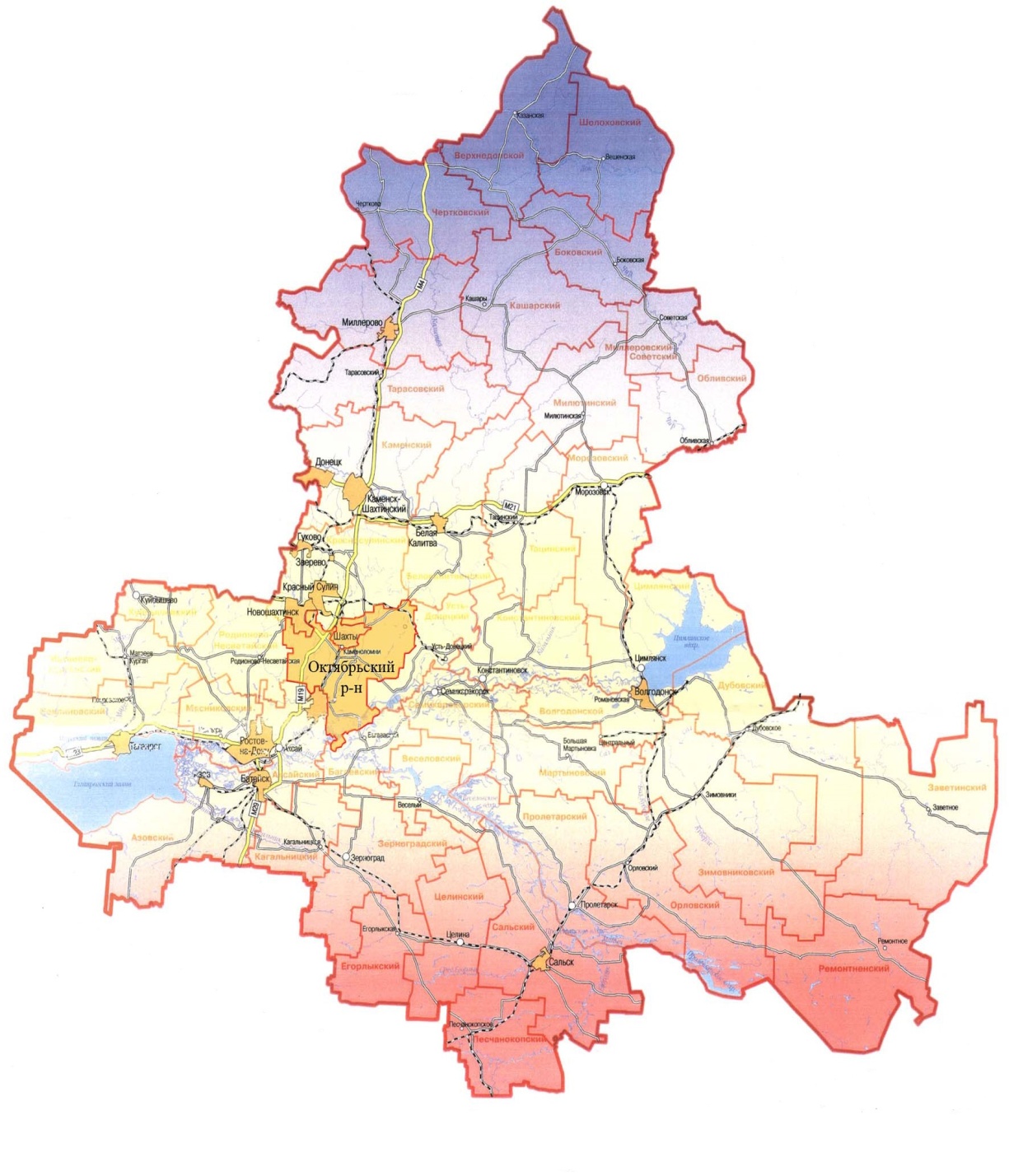 тыс. рублей
7
Администрация Туриловского сельского поселения
Основные параметры бюджета Туриловского сельского поселения Миллеровского района на 2018 год
Доходы бюджета
8 664,0
Расходы бюджета 
8 664,0
тыс. рублей
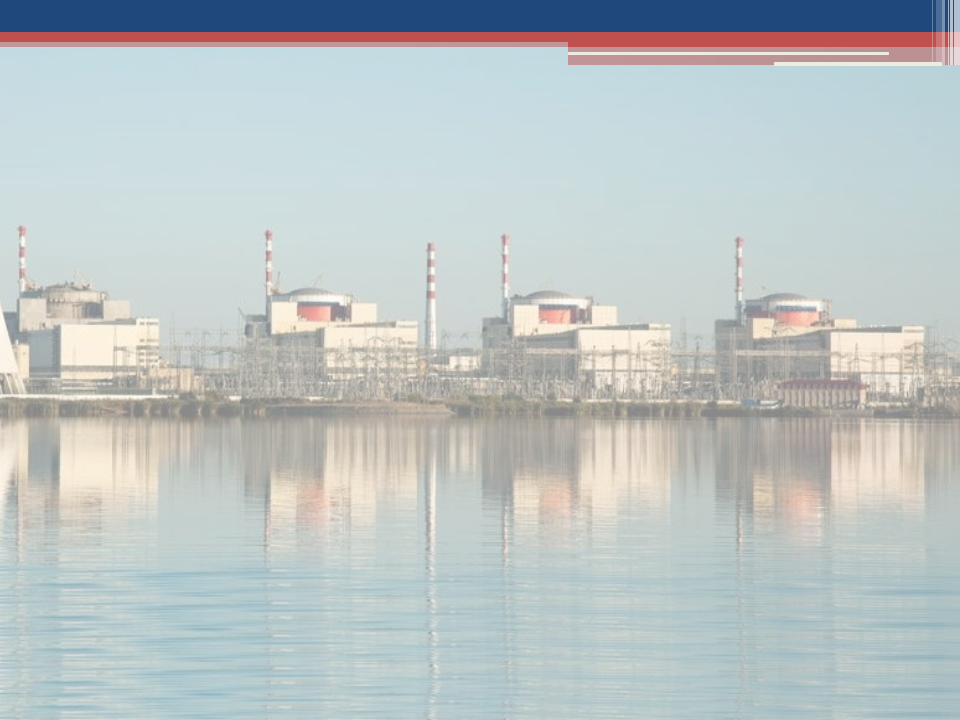 8
Администрация Туриловского сельского поселения
Собственные доходы бюджета ТУРИЛОВСКОГО СЕЛЬСКОГО ПОСЕЛЕНИЯ Миллеровского района
тыс. рублей
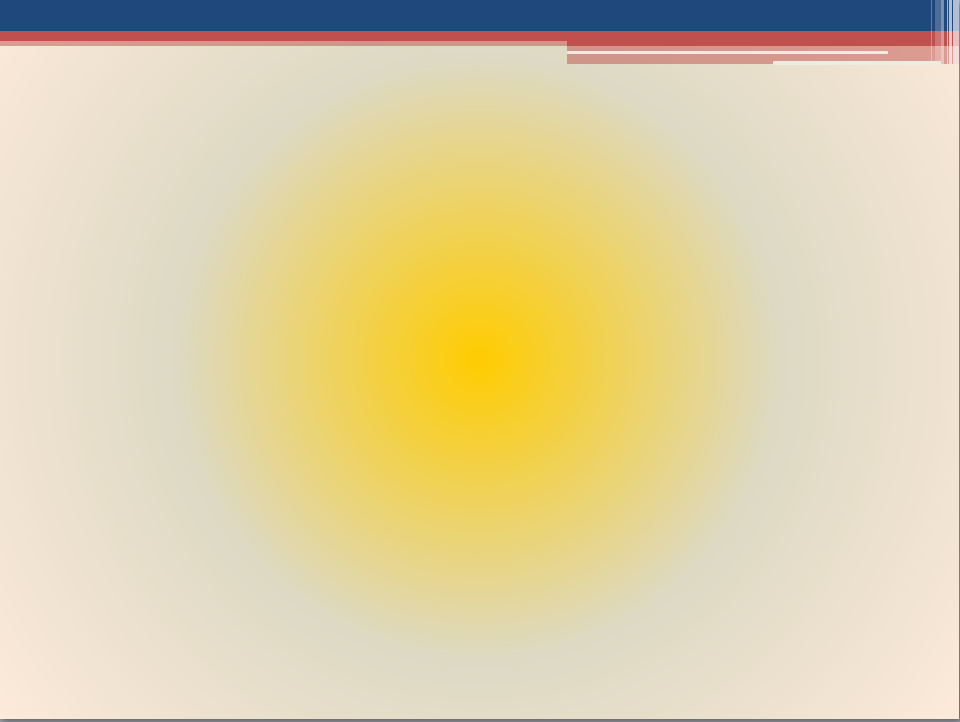 9
Администрация Туриловского сельского поселения
СТРУКТУРА НАЛОГОВЫХ И НЕНАЛОГОВЫХ ДОХОДОВ БЮДЖЕТА ТУРИЛОВСКОГО СЕЛЬСКОГО ПОСЕЛЕНИЯ миллеровского района В 2018 ГОДУ
тыс. рублей
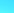 Иные налоговые доходы – 453,6
Налог на доходы физических лиц – 402,3
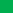 Налоги на имущество – 4600,1
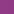 Неналоговые доходы – 137,8
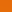 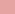 Государственная пошлина – 22,6
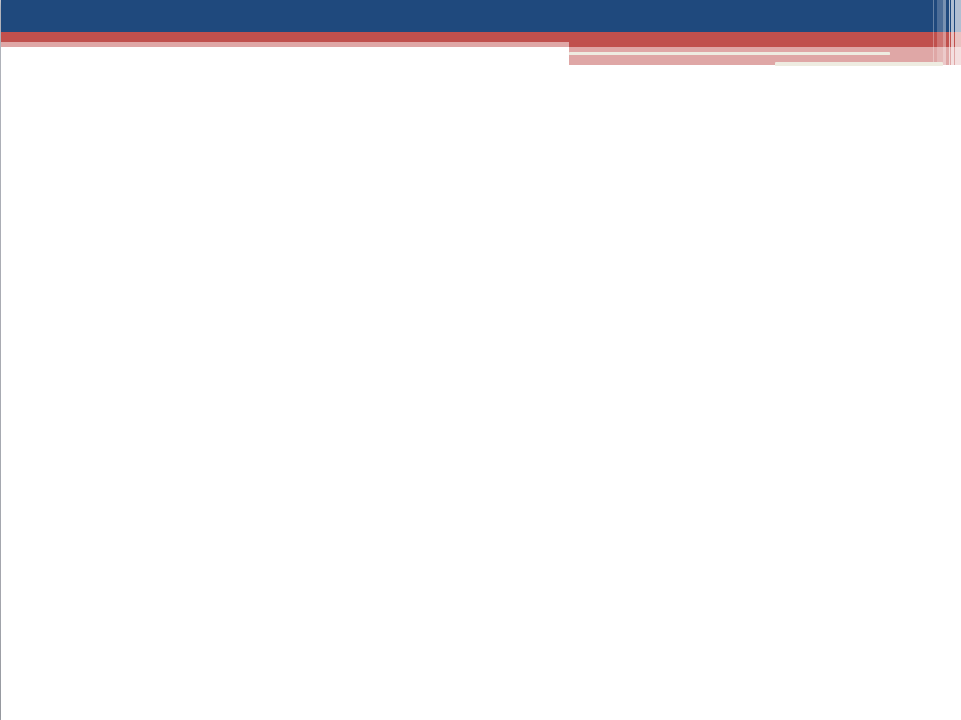 10
Администрация Туриловского сельского поселения
Динамика поступлений налога на доходыфизических лиц в бюджет ТУРИЛОВСКОГО СЕЛЬСКОГО ПОСЕЛЕНИЯ Миллеровского района
тыс. рублей
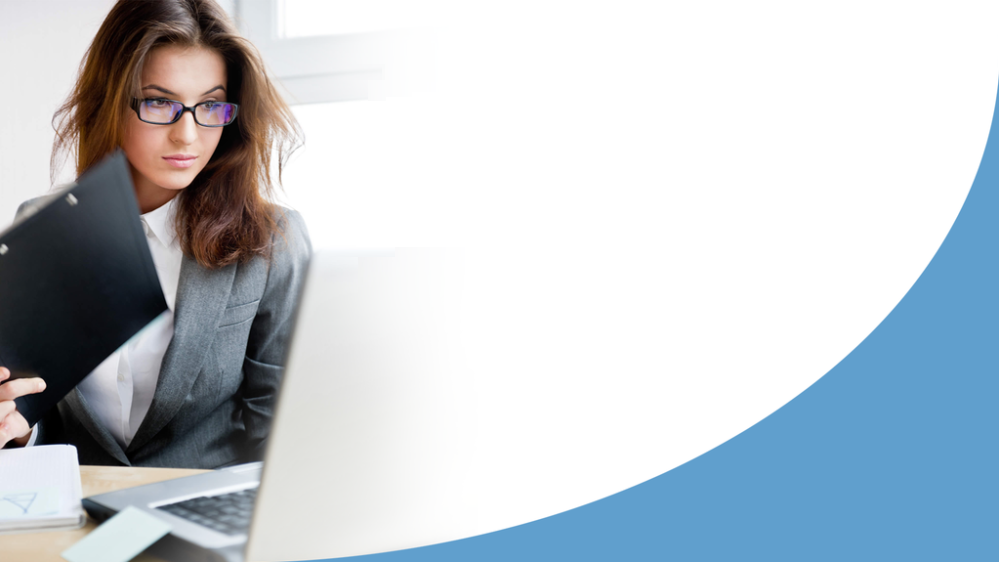 11
Администрация Туриловского сельского поселения
Структура расходов по разделам бюджетной классификации
тыс. рублей
12
Администрация Туриловского сельского поселения
Расходы на обеспечение деятельности аппарата управления в 2018 году составят 4044,2 тыс. рублей
Ограничения:
Норматив на содержание органов местного самоуправления (ежегодно устанавливается на основе постановления Правительства Ростовской области от 30.12.2016 № 933);
Нормирование в сфере закупок для обеспечения государственных нужд (в соответствии с ч. 3 ст. 19 Федерального закона  от 05.04.2013 № 44-ФЗ);
Соглашение о предоставлении дотации на выравнивание бюджетной обеспеченности поселений из областного бюджета бюджету Туриловского сельского поселения Миллеровского района от 07.06.2017 № 22/13д.
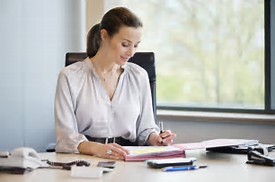 13
Администрация Туриловского сельского поселения
Динамика расходов бюджета Туриловского сельского поселения Миллеровского района по разделу 08 «Культура, кинематография»
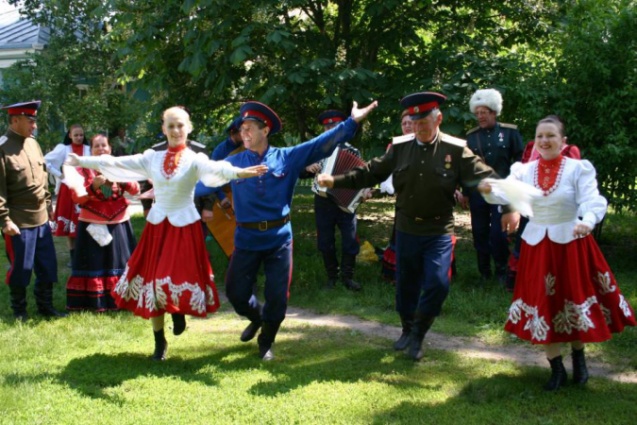 тыс. рублей
3614,0
*
14
Администрация Туриловского сельского поселения
Объемы межбюджетных трансфертов бюджету Туриловского сельского поселения Миллеровского района на 2018-2020 годы
тыс. рублей
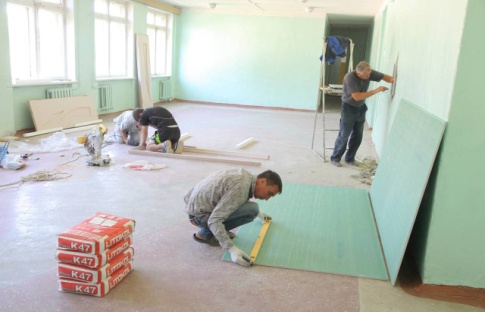 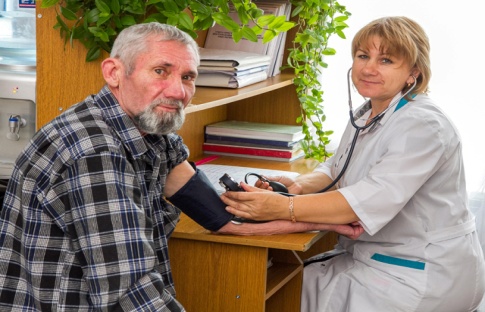 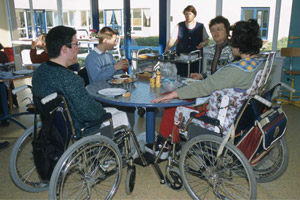 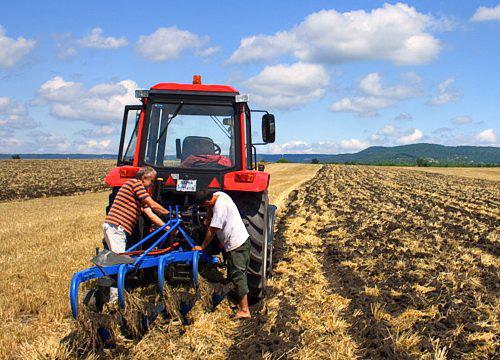 15
Администрация Туриловского сельского поселения
Объем муниципальных программ в общем объеме расходов, запланированных на  реализацию муниципальных программ Туриловского сельского поселения в 2018 году
Обеспечение качественными жилищно-коммунальными услугами населения 
669,4 тыс. рублей
Информационное общество 
49,8
тыс. рублей
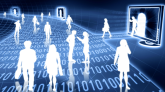 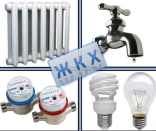 Обеспечение общественного порядка и противодействие преступности
3,0 тыс. рублей
Социальная поддержка граждан
246,8
тыс. рублей
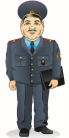 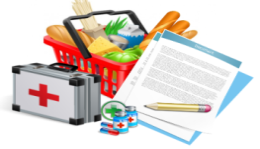 Развитие культуры 
3614,0

тыс. рублей
Управление муниципальными финансами
4011,7 
тыс. рублей
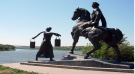 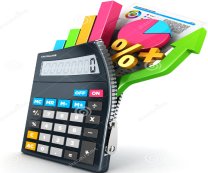